Half life period of a reaction
Dr. K. SHAHUL HAMEED
Dr. K. Shahul Hameed H.K.R.H. Colllege Upm
1
Half life period or time of a reaction
Time required to reduce the concentration of a reactant to one half of its initial value

Time required for the completion of half of the reaction

Represented as t1/2
Dr. K. Shahul Hameed H.K.R.H. Colllege Upm
2
t1/2 for zero order reaction
We know that integrated rate eqn for zero order reaction






Replacing               substitute this eqn
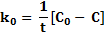 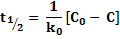 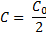 Dr. K. Shahul Hameed H.K.R.H. Colllege Upm
3
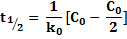 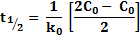 t1/2 of zero order reaction is directly proportional to the initial concentration of the reactant
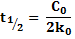 Dr. K. Shahul Hameed H.K.R.H. Colllege Upm
4
t1/2 for first order reaction
We know that integrated rate eqn for first order reaction


Replacing ‘t’ as t1/2, the above eqn can be rearranged as  

                                                          ------ 1
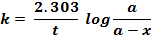 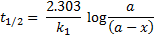 Dr. K. Shahul Hameed H.K.R.H. Colllege Upm
5
At t = t1/2  

Substituting this value in eqn 1
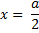 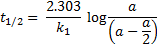 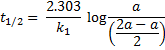 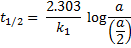 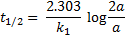 Dr. K. Shahul Hameed H.K.R.H. Colllege Upm
6
Now the eqn becomes



Since log 2 = 0.3010 the above eqn becomes



t1/2 of first order reaction is independent of initial concentration of the reactant
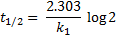 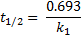 Dr. K. Shahul Hameed H.K.R.H. Colllege Upm
7
t1/2 for second order reaction
We know that integrated rate eqn for second order reaction


Replacing           , the above eqn can be rearranged as
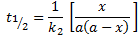 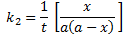 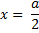 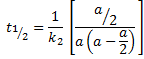 Dr. K. Shahul Hameed H.K.R.H. Colllege Upm
8
Eqn 1 can be written as
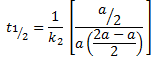 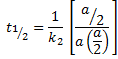 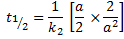 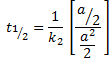 t1/2 of second order reaction is inversely 
proportional to the initial concentration 
of the reactant
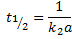 Dr. K. Shahul Hameed H.K.R.H. Colllege Upm
9
t1/2 for third order reaction
We know that integrated rate eqn for third order reaction


Replacing           , the above eqn can be rearranged as
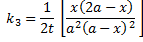 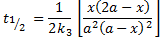 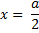 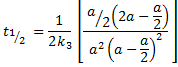 Dr. K. Shahul Hameed H.K.R.H. Colllege Upm
10
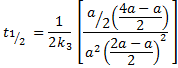 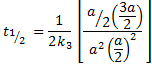 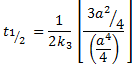 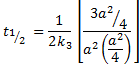 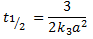 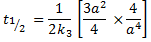 t1/2 of third order reaction is inversely proportional to the square of the initial concentration of the reactant
Dr. K. Shahul Hameed H.K.R.H. Colllege Upm
11
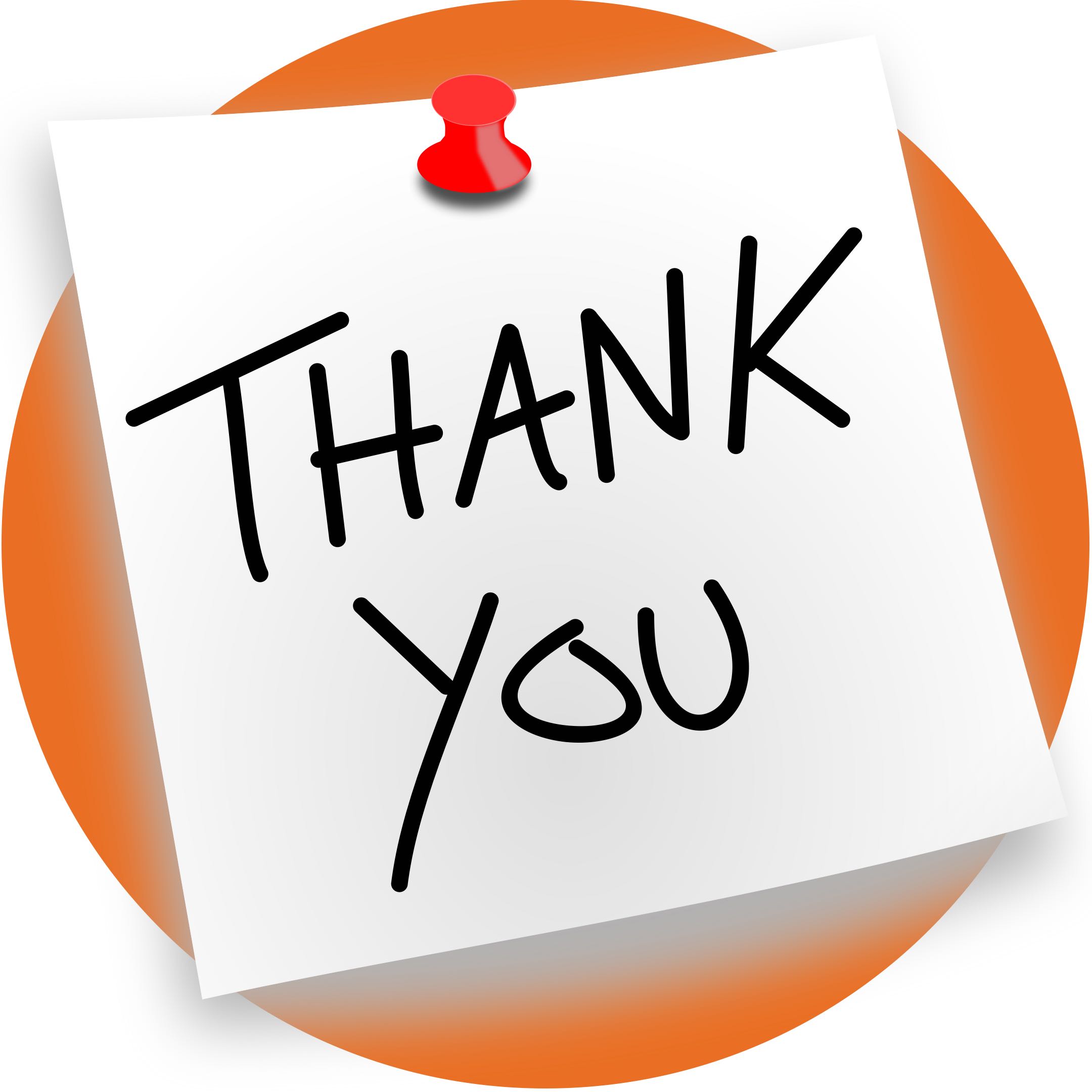 Dr. K. Shahul Hameed H.K.R.H. Colllege Upm
12